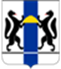 Министерство природных ресурсов и экологии Новосибирской области
ДОКЛАД
«Особенности соблюдения обязательных требований при использовании данных государственного мониторинга охотничьих ресурсов»
Начальник отдела мониторинга объектов животного мира 
управления по охране животного мира
В.В. Черный
20 декабря 2019 годаг. Новосибирск
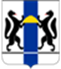 Министерство природных ресурсов и экологии Новосибирской области
Государственный мониторинг объектов животного мира
Государственный мониторинг объектов животного мира осуществляется в отношении:
Охотничьих ресурсов
Объектов животного мира не отнесенных к охотничьим ресурсам
Объектов животного мира, занесенных в Красные Книги                        Российской Федерации и Новосибирской области

	Согласно статьи 15 Федерального закона от 24.04.1995 № 52-ФЗ                                    «О животном мире»:
	Порядок ведения государственного мониторинга объектов животного мира устанавливается уполномоченным Правительством Российской Федерации федеральным органом исполнительной власти:
Приказами Минприроды РФ утверждены порядки ведения государственного учета объектов животного мира и отдельно охотничьих ресурсов (Приказ Минприроды РФ от 22.12.2011 № 963 «Об утверждении Порядка ведения государственного учета, государственного кадастра и государственного мониторинга объектов животного мира» и Приказ Минприроды РФ от 06.09.2010 № 344 «Порядок осуществления государственного мониторинга охотничьих ресурсов и среды их обитания и применения его данных»)
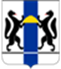 Министерство природных ресурсов и экологии Новосибирской области
При осуществлении Государственного мониторинга определяется:
1. численность и распространение охотничьих ресурсов (по видам), размещение их в среде обитания (в разрезе охотничьих угодий и иных территорий, являющихся средой обитания охотничьих ресурсов);
2. динамика изменения численности охотничьих ресурсов (по видам) с начала осуществления Государственного мониторинга в субъекте Российской Федерации.
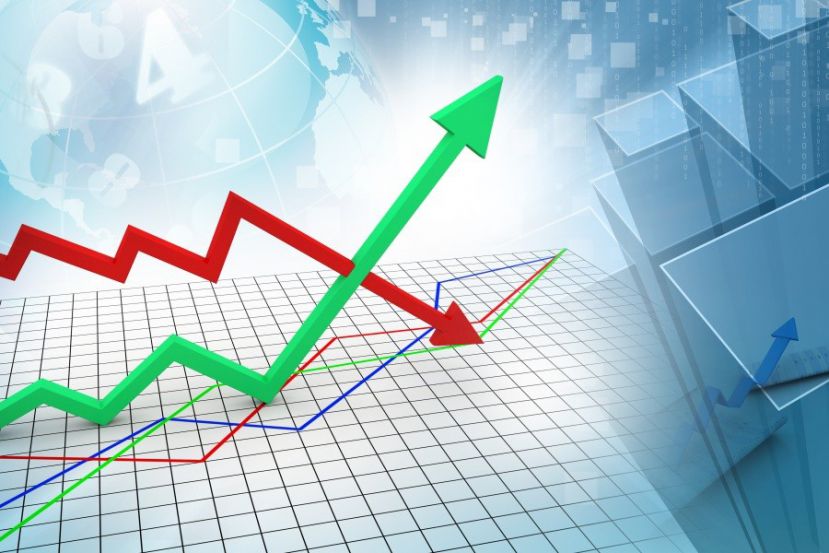 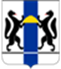 Министерство природных ресурсов и экологии Новосибирской области
Методики осуществления Государственного мониторинга
* Официально утвержденные 
(в настоящее время единственная методика утверждена Приказом Минприроды России от 11.01.2012 № 1 «Об утверждении Методических указаний по осуществлению органами исполнительной власти субъектов Российской Федерации переданного полномочия Российской Федерации по осуществлению государственного мониторинга охотничьих ресурсов и среды их обитания методом зимнего маршрутного учета» (ЗМУ))
В Новосибирской области охватывает 22 вида охотничьих ресурсов
	
	* Иные методики
(по имеющимся научным подходам учета для видов или 							            групп видов объектов животного мира)
Используются для проведения учетов 35 видов 				     охотничьих ресурсов
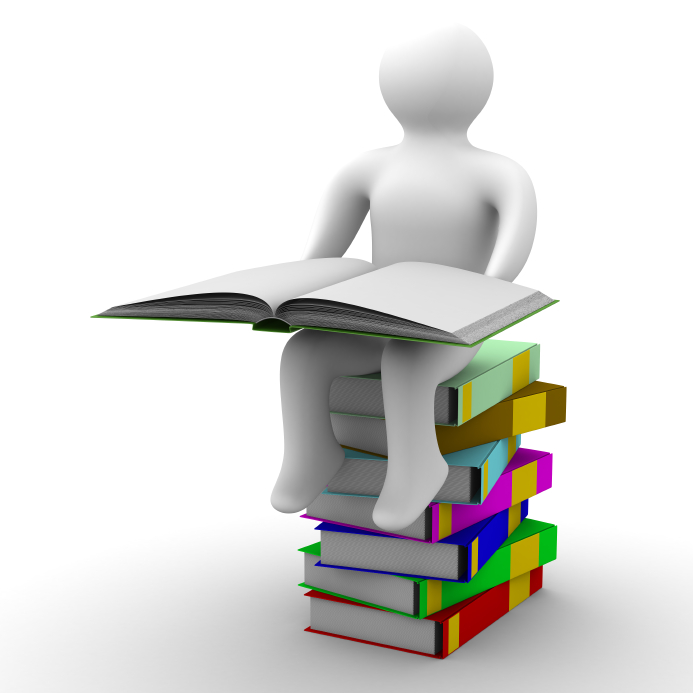 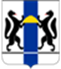 Министерство природных ресурсов и экологии Новосибирской области
Особенности использования результатов учетов                          (данных о численности)
Данные о численности охотничьих ресурсов полученные по результатам ЗМУ вносятся в государственный мониторинг и используются для расчета лимита, квот, нормативов и норм. 

Применение иных видов учетов к группе животных, учитываемых по ЗМУ не допустимо.
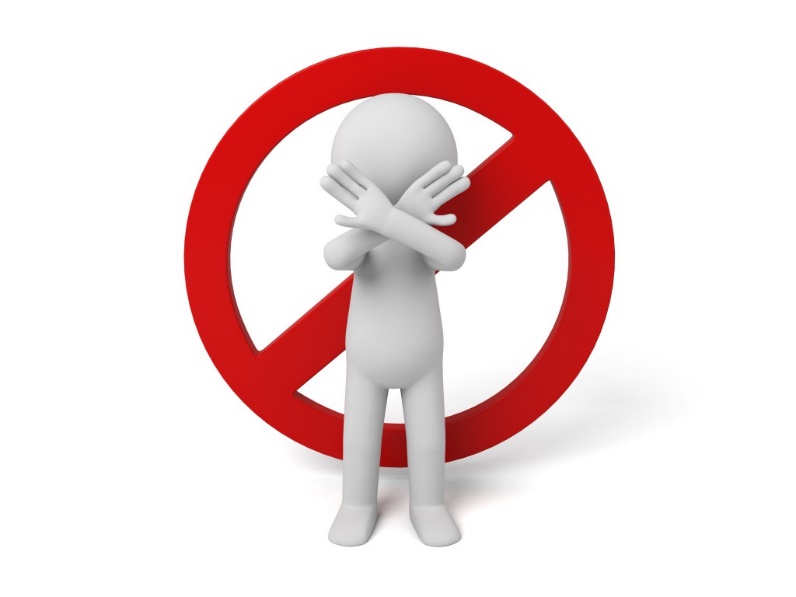 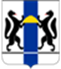 Министерство природных ресурсов и экологии Новосибирской области
Нарушения, допускаемые при применении                  полученных результатов учетов
Учет кабана методом ЗМУ:
п. 19. Приказа МПР РФ от 11.01.2012 № 1 «ЗМУ»:						              

Учетные маршруты 
не следует располагать 
ближе 300 метров 
от подкормочных площадок


Нарушение заключается в применении полученных иным способом          (не ЗМУ) учета данных о численности кабана на территории                 охотничьего хозяйства.                                                                             В большинстве случаев применяется учет на подкормочных площадках.
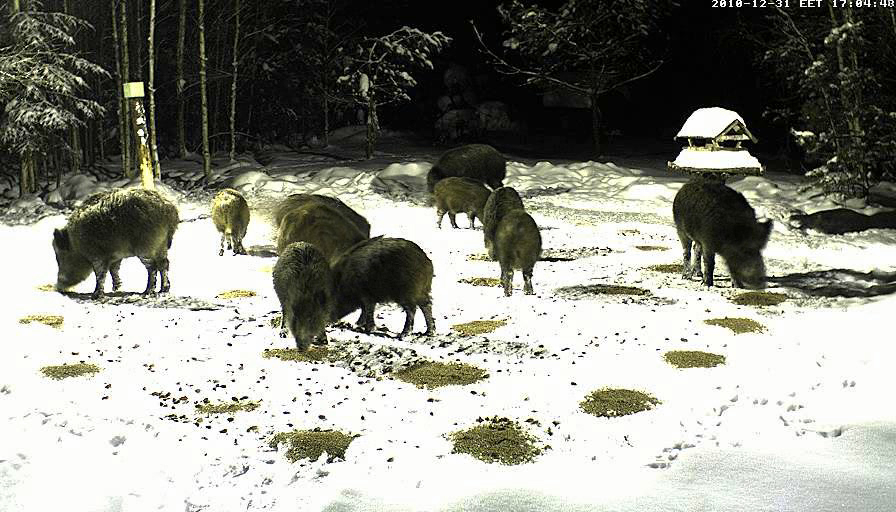 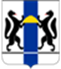 Министерство природных ресурсов и экологии Новосибирской области
При проведении учетов на подкормочных площадках допускаются ошибки:
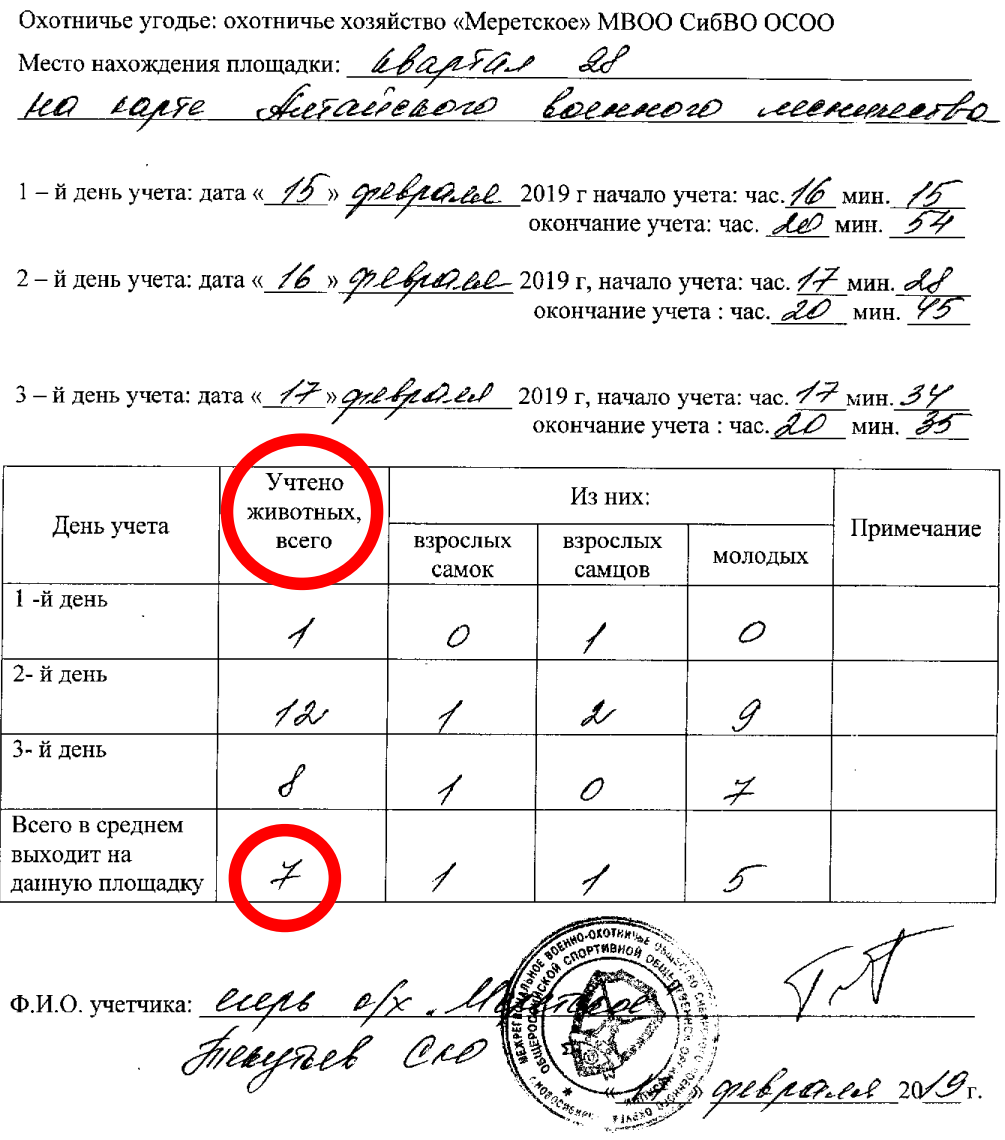 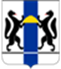 Министерство природных ресурсов и экологии Новосибирской области
Нарушения, допускаемые при применении                  нормативов минимальной численности
Использование кабана осуществляется при численности   												менее 10 особей 														в охотничьем хозяйстве 
											(норматив минимальной 														численности кабана установлен на 											уровне 10%)

Иное ошибочное мнение: 
«изымать можно только численность, которая превышает 10 особей»
(При численности ⩾ 10 особей, объем изъятия до 100 %)
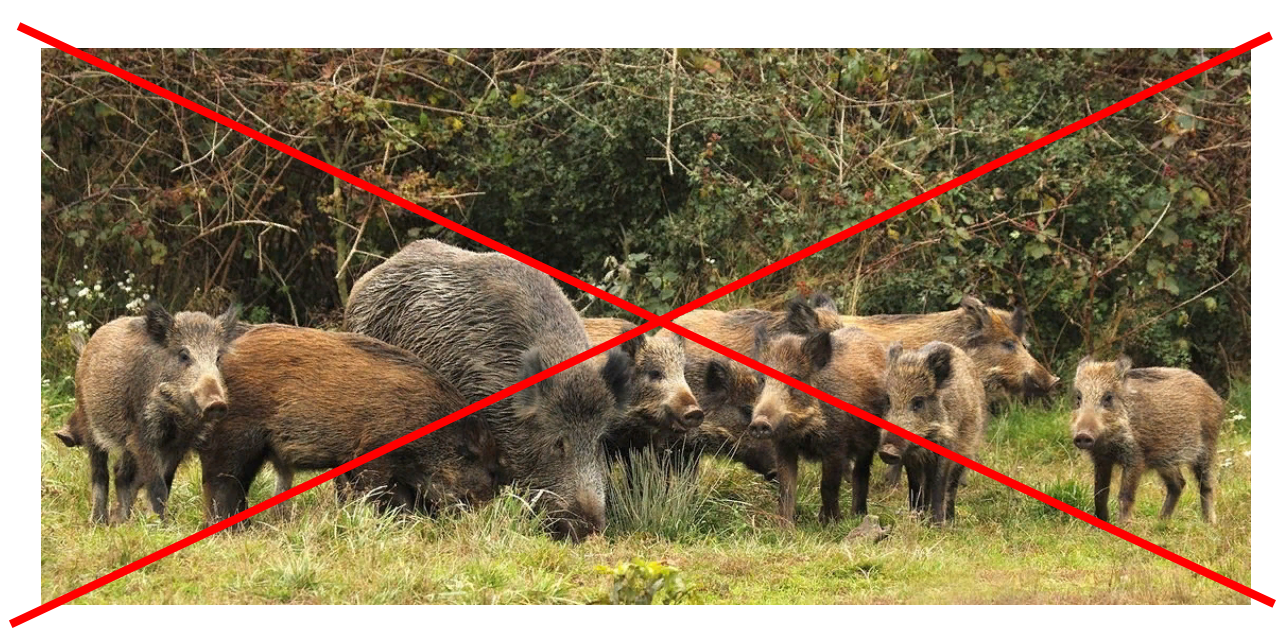 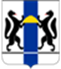 Министерство природных ресурсов и экологии Новосибирской области
Нормативы минимальной численности для иных видов
Норматив минимальной численности установлен не только для кабана (10%), но и для других видов, например, косули сибирской и соболя (3 %)
Численность охотничьих ресурсов при которой добыча не осуществляется
Численность охотничьих ресурсов при которой добыча осуществляется
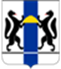 Министерство природных ресурсов и экологии Новосибирской области
Нормативы изъятия
Охотпользователь не вправе самостоятельно устанавливать норматив изъятия (устанавливать процент изъятия от численности). 

Это полномочие органов государственной власти             Российской Федерации 												   в области охоты и сохранения охотничьих ресурсов*.

*Федеральный закон от 24.07.2009 № 209-ФЗ «Об охоте и о сохранении охотничьих ресурсов и о внесении изменений в отдельные законодательные акты Российской Федерации»:
Статья 32. Полномочия органов государственной власти Российской Федерации в области охоты и сохранения охотничьих ресурсов
К полномочиям органов государственной власти Российской Федерации в области охоты и сохранения охотничьих ресурсов относятся:
1) регулирование добычи охотничьих ресурсов, в том числе установление нормативов в области охоты и сохранения охотничьих ресурсов.
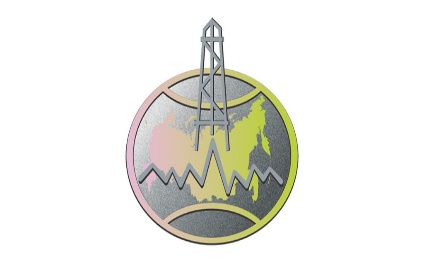 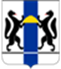 Министерство природных ресурсов и экологии Новосибирской области
Осуществление охоты на охотничьи ресурсы в отношении которых устанавливаются лимит и квоты на территории Новосибирской области
При исчислении лимита добычи охотничьих ресурсов учитываются их численность, размещение в среде обитания, динамика состояния и другие данные государственного мониторинга охотничьих ресурсов и среды их обитания, документированная информация государственного охотхозяйственного реестра, данные федерального государственного статистического наблюдения в области охоты и сохранения охотничьих ресурсов. Лимит добычи охотничьих ресурсов исчисляется на основе нормативов допустимого изъятия охотничьих ресурсов. В документе об утверждении лимита добычи охотничьих ресурсов указываются объем изъятия в отношении каждого вида охотничьих ресурсов, при необходимости их пол и возраст, а также квота добычи охотничьих ресурсов для каждого охотничьего угодья.
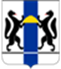 Министерство природных ресурсов и экологии Новосибирской области
Квота добычи(на примере вида косуля сибирская)
Постановление Губернатора Новосибирской области «Об утверждении лимита и квот добычи охотничьих ресурсов на территории Новосибирской области» структурированно таким образом, что в нем установлена квота добычи охотничьих ресурсов (рассмотрим на примере косуля сибирская), общая квота и с указанием в том числе, где из них самцов в период гона.
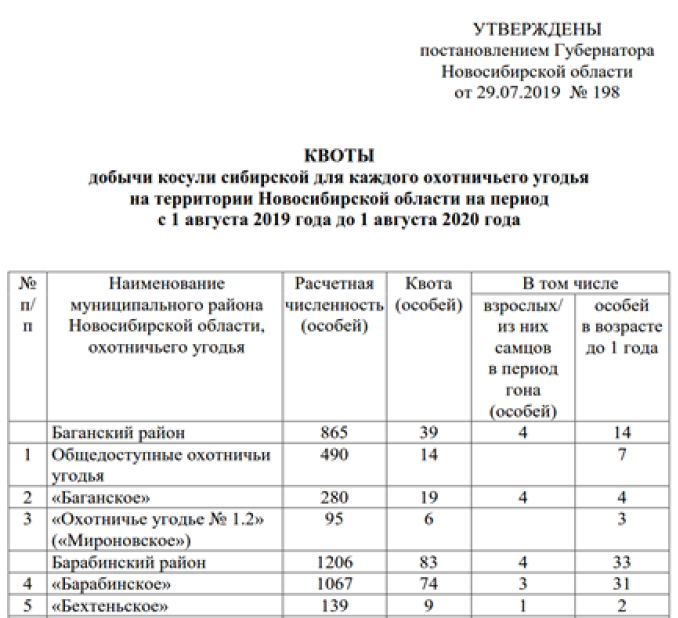 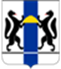 Министерство природных ресурсов и экологии Новосибирской области
Сроки охоты на копытных животных(на примере вида косуля сибирская)
Постановление Губернатора Новосибирской области «Об утверждении лимита и квот добычи охотничьих ресурсов на территории Новосибирской области» структурированно таким образом, что в нем установлена квота добычи охотничьих ресурсов (рассмотрим на примере косуля сибирская), общая квота и с указанием в том числе, где из них самцов в период гона.
Приложение № 1 к Правилам охоты:
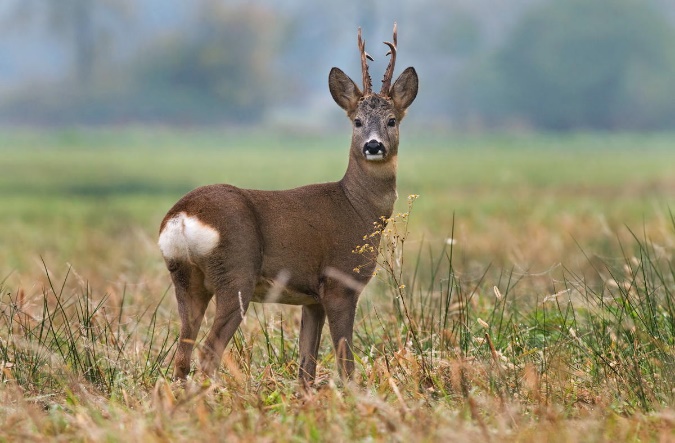 Приложение к постановлению Правительства Новосибирской области от 13.04.2015 № 142-п:
Самостоятельное перенесение количества не добытых охотничьих ресурсов «взрослых самцов в период гона» на сроки, предусмотренные для «все половозрастные группы» является нарушением.
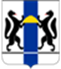 Министерство природных ресурсов и экологии Новосибирской области
Сроки охоты на копытных животных(на примере вида косуля сибирская, продолжение)
Для недопущения подобных нарушений в соответствии с пунктом 16 Приказа Минприроды России от 29 июня 2010 года № 228 предусмотрены внесение изменений в документ об утверждении лимита добычи охотничьих ресурсов в следующих случаях:
- требующих внесения изменений, не касающихся планируемого объема добычи охотничьих ресурсов.
Таким образом очевидно, что у охотпользователя имеется возможность на законных основаниях осуществлять охоту в полном объеме установленной квоты.
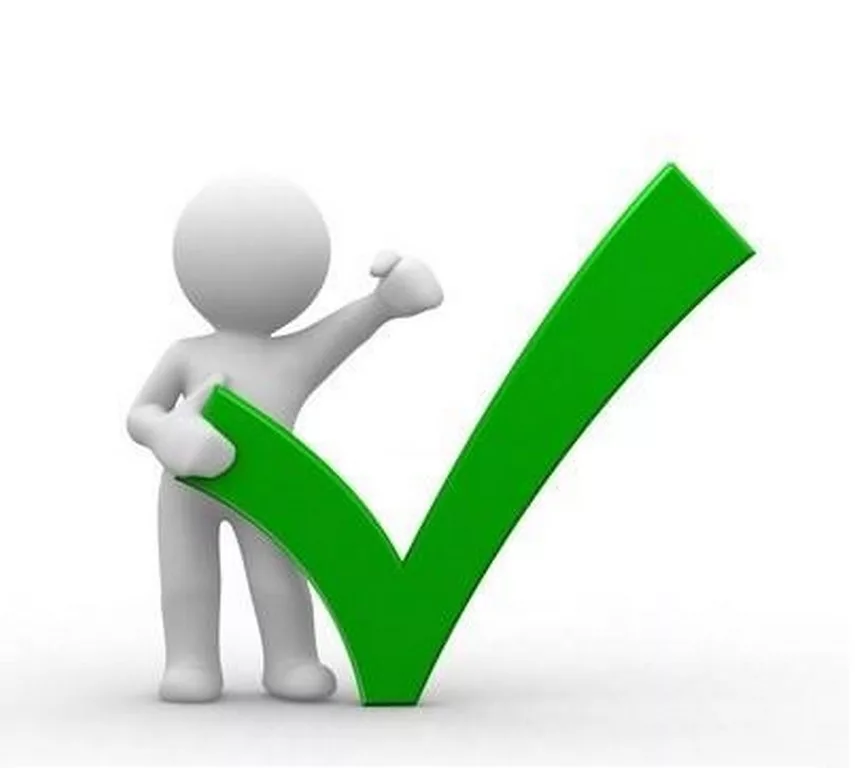 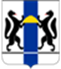 Министерство природных ресурсов и экологии Новосибирской области
ВЫВОДЫ
1.	Необходимо соблюдать данные о численности охотничьих ресурсов при расчетах добычи и выдачи разрешений на добычу охотничьих ресурсов указанные в государственном мониторинге.
	2.	Добыча кабана осуществляется, в охотничьих хозяйствах, при его численности 10 и выше особей на охотничье хозяйство.
	3.	Неиспользованными квотами, установленные для разных сроков охоты на косулю сибирскую и лося, допускается пользоваться только после внесения изменений в документ, их утверждающий.
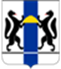 Министерство природных ресурсов и экологии Новосибирской области
Дополнительная информация
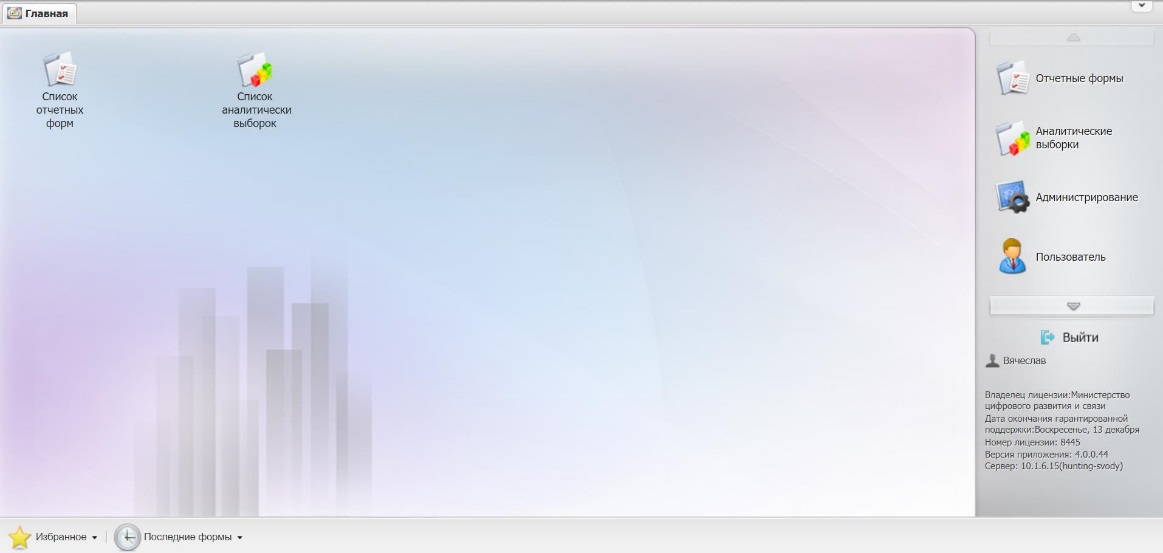 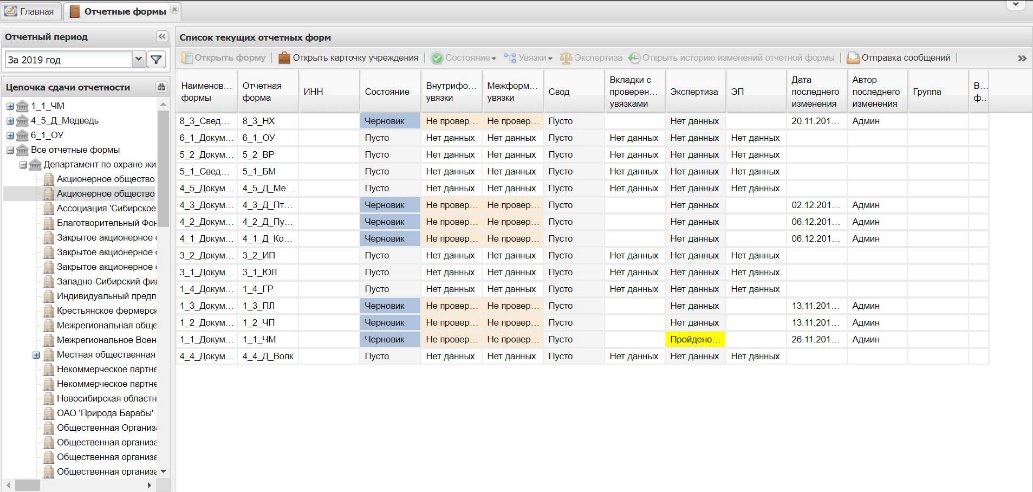 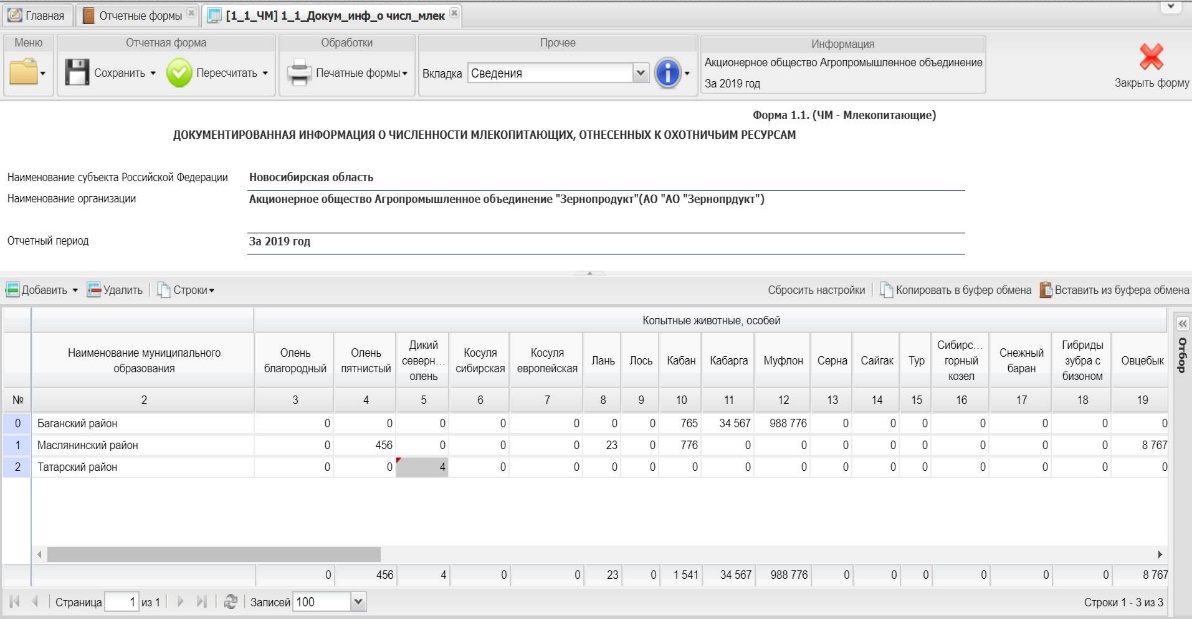 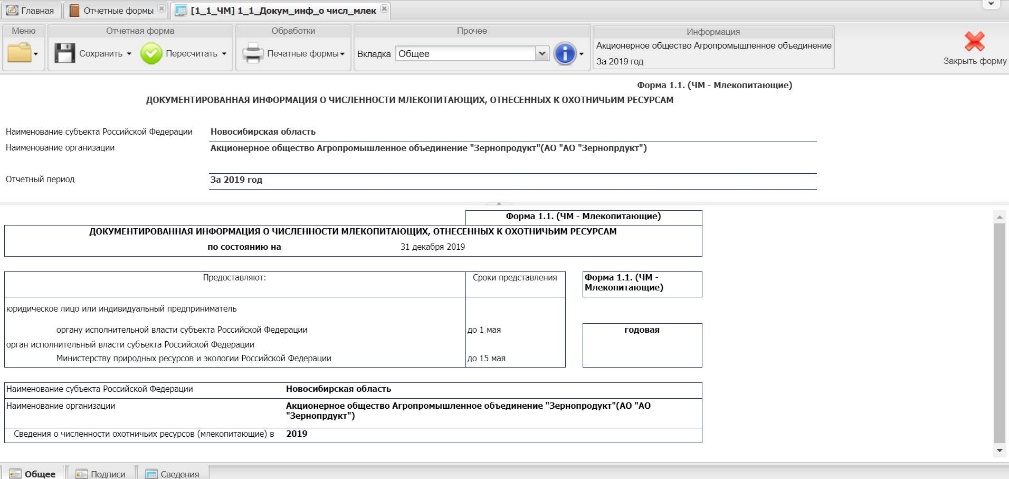 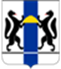 Министерство природных ресурсов и экологии Новосибирской области
Спасибо за внимание!
http://dlh.nso.ru/
http://ohotnadzor.nso.ru/
e-mail: dlh@nso.ru